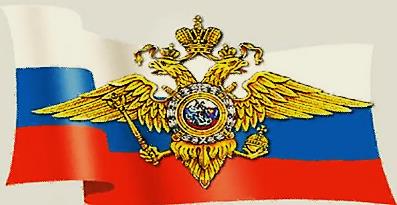 ГЛАВНОЕ УПРАВЛЕНИЕ 
ПО ВОПРОСАМ МИГРАЦИИ МВД РОССИИ
ОФОРМЛЕНИЕ ПАТЕНТА НА РАБОТУ ИНОСТРАННОМУ ГРАЖДАНИНУ
Патент – это документ, который дает право иностранному гражданину   прибывшему в Российскую Федерацию в порядке, не требующем получения визы, работать у физического или юридического лица.

Внимание! Иностранный гражданин вправе осуществлять трудовую деятельность исключительно в пределах субъекта Российской Федерации, на территории которого ему выдан патент, по указанной в нем профессии (специальности, должности, виду трудовой деятельности)
Иностранный гражданин прибыл в Российскую Федерацию из безвизовой страны
При пересечении границы иностранному гражданину 
необходимо заполнить миграционную карту. 












Если  иностранный гражданин прибыл  в Российскую Федерацию с целью осуществления трудовой деятельности, то должен указать в миграционной карте цель въезда – «РАБОТА»
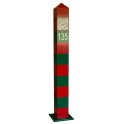 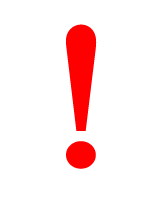 Иностранный гражданин прибыл в Российскую Федерацию из государства-члена Евразийского экономического союза
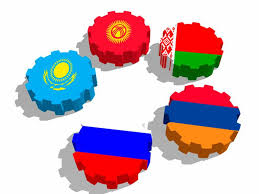 Государствами–членами Евразийского экономического союза являются Республика Армения, Республика Беларусь, Республика Казахстан, Киргизская Республика и Российская Федерация
Работодателю не требуется разрешение на привлечение и использование иностранных работников из государств-членов союза
Трудящимся государств-членов не требуется разрешения на осуществление трудовой деятельности (патента) в Российской Федерации
Срок временного пребывания (проживания) трудящегося государства-члена и членов семьи на территории Российской Федерации определяется сроком действия трудового или гражданско-правового договора
Граждане государства-члена, прибывшие в целях осуществления трудовой деятельности или трудоустройства на территорию Российской Федерации, и члены семей освобождаются от обязанности регистрации (постановки на учет) в течение 30 суток с даты въезда
Оформление пакета документов, оплата и получение патента
ПОДАЕТСЯ 
ЛИЧНО ИЛИ ЧЕРЕЗ УПОЛНОМОЧЕННУЮ ОРГАНИЗАЦИЮ 
в течение 30 календарных дней с момента въезда
ПАКЕТ ДОКУМЕНТОВ
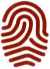 заявление о выдаче патента 
 документ, удостоверяющий личность
 полис добровольного медицинского страхования либо договор о предоставлении платных медицинских услуг
 справка об отсутствии опасных заболеваний
 документ, подтверждающий владение русским языком, знание истории России и основ законодательства Российской Федерации
 миграционная карта с целью въезда – «РАБОТА»
 документ о постановке на миграционный учет
  в случае нарушения срока подачи документов для оформления патента предоставляется квитанция об оплате штрафа (от 10 до 15 тыс. руб.)
Обязательная государственная дактилоскопическая регистрация и фотографирование
Выдача готового патента 
(не позднее 10 рабочих дней  после подачи всех документов)
Иностранный гражданин, осуществляющий трудовую деятельность у юридического лица, в течение двух месяцев со дня выдачи патента обязан представить лично либо направить заказным почтовым отправлением с уведомлением о вручении в подразделение по вопросам миграции территориального органа МВД России, выдавшее патент, копию трудового договора или гражданско-правового договора на выполнение работ (оказание услуг).
Срок действия и переоформление патента
Патент выдается иностранному гражданину на срок от 1 до 12 месяцев.

Оплата патента производится в виде фиксированного авансового платежа ежемесячно или на более продолжительный срок.

По истечении 12 месяцев иностранец может однократно переоформить патент без выезда из России.

Срок действия патента прекращается в случае неуплаты фиксированного авансового платежа за следующий период.
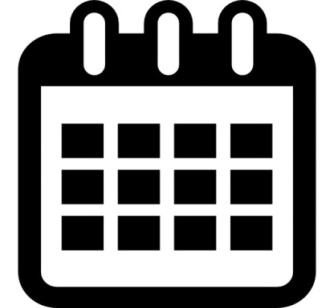 Ответственность иностранного гражданина и его работодателя за нарушение миграционного законодательства
Если иностранный гражданин:
 работает без патента ( в том числе в случае его неоплаты),
 работает не в том регионе, где получил патент,
 работает по профессии, не указанной в патенте,
 превышает срок  законного нахождения в России (90 суток в течение каждого периода (180 суток)



Если работодатель:
 нанял на работу иностранного гражданина без патента,
 использует труд иностранного гражданина не по профессии, указанной в патенте,
 использует труд иностранного гражданина, получившего патент в другом регионе,
 не уведомил миграционную службу о приеме иностранного гражданина на работу




Для оформления патента следует обращаться исключительно в подразделение по вопросам миграции или в уполномоченную организацию.
штраф до 7 тыс. рублей вплоть до выдворения и закрытия въезда 
в Российскую Федерацию  на срок от 5 до 10 лет
штраф до 1 млн. рублей за каждого иностранного гражданина вплоть до приостановления деятельности организации до 3 месяцев
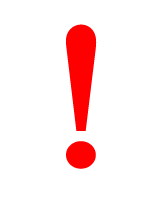 Уведомление о привлечении работодателем (юридическим или физическим лицом) иностранного гражданина к трудовой деятельности
Это необходимо сделать в течение  3 рабочих дней с даты заключения трудового или гражданско-правового договора
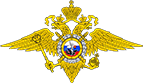 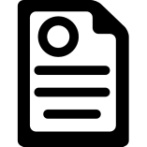 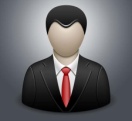 Работодатель (юридическое или физическое лицо) заполняет уведомление о найме на работу иностранного гражданина
Уведомление можно доставить лично в подразделение по вопросам миграции, направить почтовым отправлением или через Единый портал государственных услуг
В случае расторжения с иностранным гражданином трудового договора или гражданско-правового договора на выполнение работ (оказание услуг) работодатель или заказчик работ (услуг) обязаны уведомлять подразделение по вопросам миграции территориального органа МВД России в субъекте Российской Федерации, на территории которого данный иностранный гражданин осуществлял трудовую деятельность, о прекращении (расторжении) с данным иностранным гражданином трудового договора или гражданско-правового договора на выполнение работ (оказание услуг) в срок, не превышающий трех рабочих дней с даты прекращения (расторжения) соответствующего договора
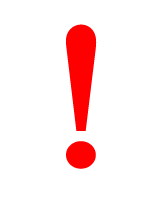